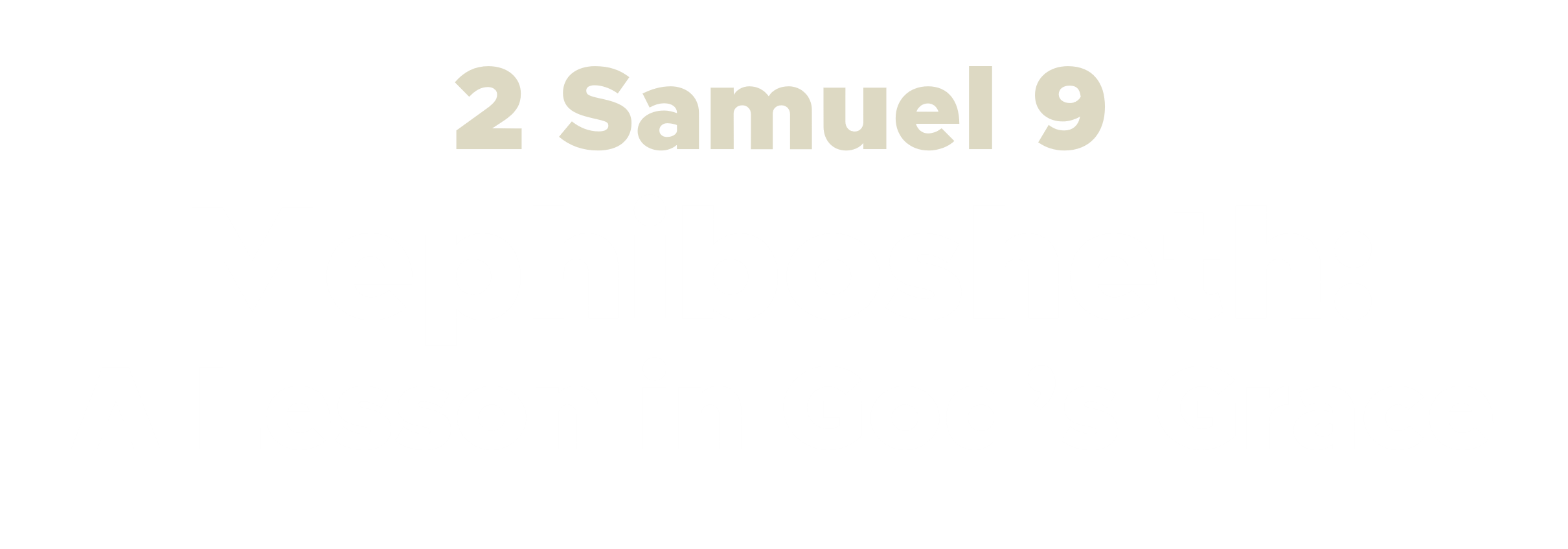 (2 Sam. 9:1) David asked, “Is there anyone still left of the house of Saul…
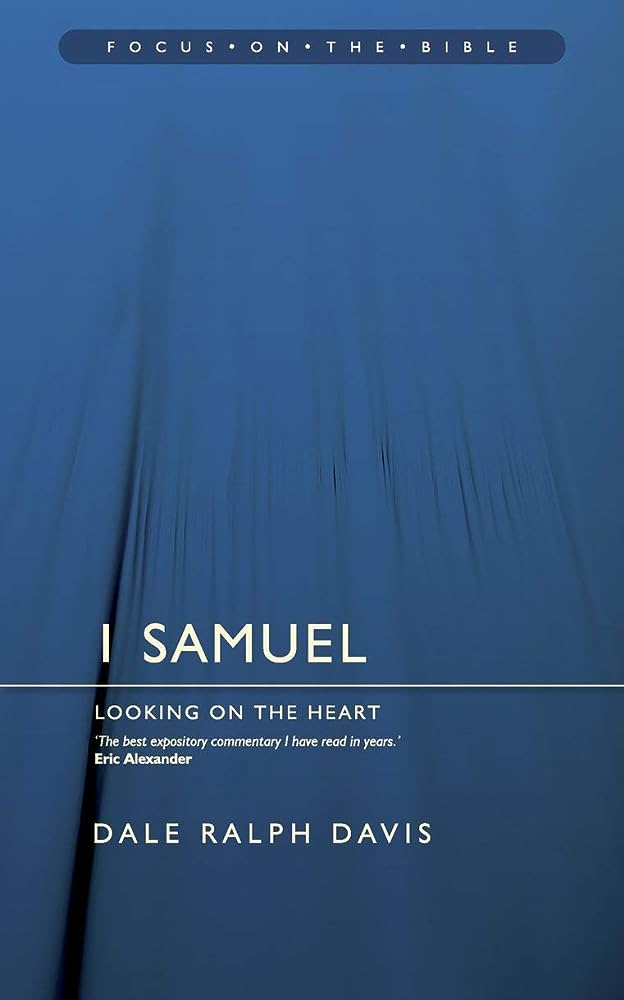 Baasha
1 Kings 15:27-30
Zimri
1 Kings 16:8-13
Jehu
2 Kings 10:1-11
D. Ralph Davis
(Old Testament Scholar)

Dale Ralph Davis, 1 Samuel: Looking on the Heart (Scotland: Christian Focus Publications, 2000), 1 Samuel 20:14-16 in loc.
When a new regime or dynasty came to power, the name of the game was purge.
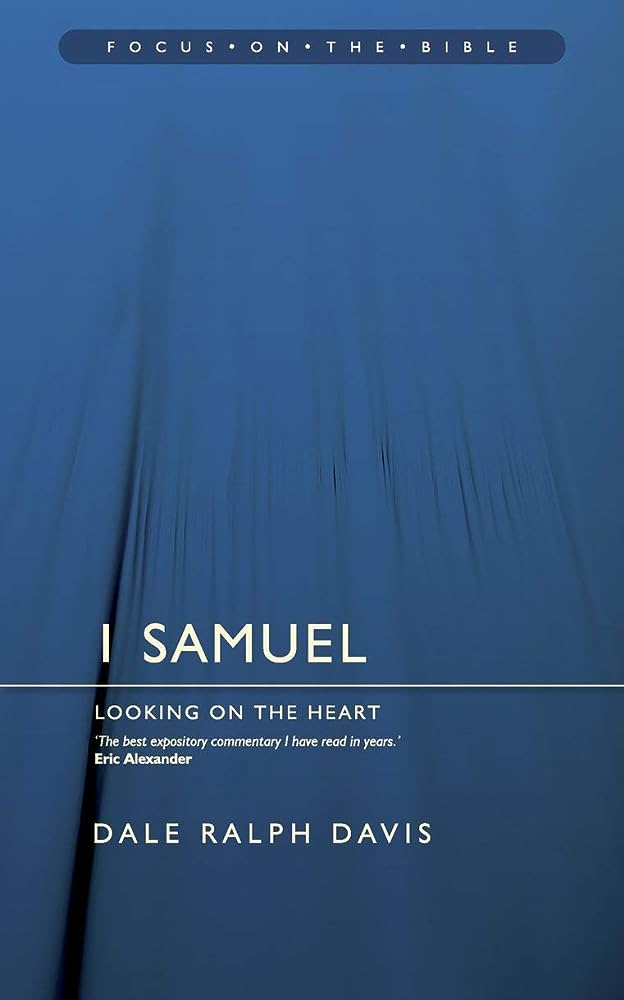 D. Ralph Davis
(Old Testament Scholar)

Dale Ralph Davis, 1 Samuel: Looking on the Heart (Scotland: Christian Focus Publications, 2000), 1 Samuel 20:14-16 in loc.
The new king always needed to solidify his position. It was conventional political policy:
solidification by liquidation.
Everybody knew it; everybody believed it; everybody practiced it.
(2 Sam. 9:1) David asked, “Is there anyone still left of the house of Saul…
(2 Sam. 9:1) David asked, “Is there anyone still left of the house of Saul…
to whom I can show kindness for Jonathan’s sake?”
(1 Sam. 20:14) Jonathan said to David,
“Show me unfailing kindness like that of the LORD as long as I live, so that I may not be killed.
15 Do not ever cut off your kindness from my family—not even when the LORD has cut off every one of David’s enemies from the face of the earth.”
(2 Sam. 9:1) David asked, “Is there anyone still left of the house of Saul…
to whom I can show kindness for Jonathan’s sake?”
(1 Sam. 20:42) David told Jonathan,
“We have sworn friendship with each other in the name of the LORD.
The LORD is witness between you and me,
and between your descendants and my descendants forever.”
(2 Sam. 9:1) David asked, “Is there anyone still left of the house of Saul…
to whom I can show kindness for Jonathan’s sake?”
(2 Sam. 9:2) Now there was a servant of Saul’s household named Ziba.
They summoned him to appear before David, and the king said,
“Are you Ziba?”
“At your service,” he replied.
(2 Sam. 9:3) The king asked,
“Is there no one still alive from the house of Saul to whom I can show God’s kindness?”

Ziba answered the king,
“Mephibosheth is a son of Jonathan.
Both of his feet are disabled, and he cannot walk.”
(2 Sam. 9:3) The king asked,
“Is there no one still alive from the house of Saul to whom I can show God’s kindness?”

Ziba answered the king,
“Mephibosheth is a son of Jonathan.
Both of his feet are disabled, and he cannot walk.”
(2 Sam. 4:4) Jonathan had a son named Mephibosheth, who suffered a terrible accident.
He was five years old when the report came from Jezreel that Saul and Jonathan had been killed.
When the child’s nurse heard the news, she picked him up and fled.
But as she hurried away, she dropped him, and he became disabled.
(2 Sam. 9:4) “Where is he?” the king asked.

Ziba answered,
“He is at the house of Makir son of Ammiel in Lo Debar.”
Lo-Debar
Literally “no place.”
Ronald F. Youngblood, 1, 2 Samuel (Grand Rapids, MI: Zondervan Publishing House, 1992), 917.
(2 Sam. 9:5) King David had him brought from Lo Debar, from the house of Makir son of Ammiel.
6 When Mephibosheth son of Jonathan, the son of Saul, came to David, he bowed down to pay him honor.
David said, “Mephibosheth!”
“At your service,” he replied.
(2 Sam. 9:5) King David had him brought from Lo Debar, from the house of Makir son of Ammiel.
6 When Mephibosheth son of Jonathan, the son of Saul, came to David, he bowed down to pay him honor.
David said, “Mephibosheth!”
“At your service,” he replied.
What is Mephibosheth feeling?
He was 5 years old when was orphaned.
2 Samuel 4:4; he knew nothing of David’s loyalty
Rogue soldiers killed his uncle.
2 Samuel 4:5-8
David took the throne after his grandpa died, and he’s been living in hiding ever since.
(2 Sam. 9:5) King David had him brought from Lo Debar, from the house of Makir son of Ammiel.
6 When Mephibosheth son of Jonathan, the son of Saul, came to David, he bowed down to pay him honor.
David said, “Mephibosheth!”
“At your service,” he replied.
What are the next words out of David’s mouth…?
(2 Sam. 9:7) “Don’t be afraid!” David said to him.
“I will surely show you kindness for the sake of your father Jonathan.
I will restore to you all the land that belonged to your grandfather Saul,
and you will always eat at my table.”
(2 Sam. 9:8) Mephibosheth bowed down and said,
“What is your servant, that you should notice a dead dog like me?”
“A dead dog like me…”
“Morbid self-image, induced perhaps by his disability.”
Joyce G. Baldwin, 1 and 2 Samuel (1988), 243.
People who were disabled were thought to be “sinners.”
Luke 13:1-5; John 9:1-3
Mephibosheth means “from the mouth of shame.”
See footnote. Robert D. Bergen, 1, 2 Samuel (1996), 355.
(2 Sam. 9:9) Then the king summoned Ziba, Saul’s steward, and said to him,
“I have given your master’s grandson everything that belonged to Saul and his family.”
(2 Sam. 9:10) “You and your sons and your servants are to farm the land for him and bring in the crops, so that your master’s grandson may be provided for.
And Mephibosheth, grandson of your master, will always eat at my table.”
(Now Ziba had fifteen sons and twenty servants.)
(2 Sam. 9:11) Then Ziba said to the king, “Your servant will do whatever my lord the king commands his servant to do.”
So Mephibosheth ate at David’s table like one of the king’s sons.
(2 Sam. 9:12) Mephibosheth had a young son named Mika, and all the members of Ziba’s household were servants of Mephibosheth.
(2 Sam. 9:13) And Mephibosheth lived in Jerusalem, because he always ate at the king’s table. Both of his feet were disabled.
What is “God’s kindness”?
The lesson is not that David was just a really kind man...
1 Samuel 25:13, 21-22
What is “God’s kindness”?
The lesson is not that David was just a really kind man...
1 Samuel 25:13, 21-22
David gave away “God’s kindness.”
ḥesed, verses 1, 3, 7
“To whom I can show kindness for Jonathan’s sake?” (v.1)
“To whom I can show God’s kindness?” (v.3)
“I will surely show you kindness for the sake of Jonathan” (v.7).
What is “God’s kindness”?
The lesson is not that David was just a really kind man...
1 Samuel 25:13, 21-22
David gave away “God’s kindness.”
ḥesed, verses 1, 3, 7
“Kindness” (ḥesed) can better be defined as “loyal love” or “steadfast love” or “lovingkindness.”
The NT equivalent of “grace.”
“It is a kind of love, including mercy… when the object is in a pitiful state.”
R. Laird Harris, Theological Wordbook of the Old Testament (Chicago: Moody Press, 1999), 307. See 2 Samuel 2:5; 1 Kings 20:31
A Lesson in God’s Grace
God’s grace pursues us.
Mephibosheth didn’t search for David.
A Lesson in God’s Grace
God’s grace pursues us.
Mephibosheth didn’t search for David.
God’s grace is not based on performance or merit.
Mephibosheth is a pitiful character.
A Lesson in God’s Grace
God’s grace pursues us.
Mephibosheth didn’t search for David.
God’s grace is not based on performance or merit.
Mephibosheth is a pitiful character.
God’s grace gives to us—only because God is a giver.
Mephibosheth couldn’t demand anything.
A Lesson in God’s Grace
God’s grace pursues us.
Mephibosheth didn’t search for David.
God’s grace is not based on performance or merit.
Mephibosheth is a pitiful character.
God’s grace gives to us—only because God is a giver.
Mephibosheth couldn’t demand anything.
God’s grace blows away what we anticipate or think we deserve!
The King wanted to show him “kindness.”
2 Samuel 9:1, 3, 7
“I deserve ‘nothing but death.’
2 Samuel 19:28
The King gave him back everything he lost—a full inheritance and servants to take care of him.
2 Samuel 9:7, 9
“I’m going to live in poverty for the rest of my life.”
2 Samuel 9:3, 13
The King adopted him, and he ended up being royalty “like one of the king’s sons.”
2 Samuel 9:11
“My dad died when I was five years old.”
1 Samuel 31:2

“I’m deeply broken.”
2 Samuel 9:3, 13

“I’m nothing better than a ‘dead dog.’”
2 Samuel 9:8
The King wanted to find him to change his life “forever.”
1 Samuel 20:14-15, 42
“If the King ever finds me, he’ll kill me.”
2 Samuel 4:4; 9:7
Don’t pity or envy Mephibosheth…
Each one of us far, far worse off than him!
But we are also offered a far greater kindness from a far greater King!
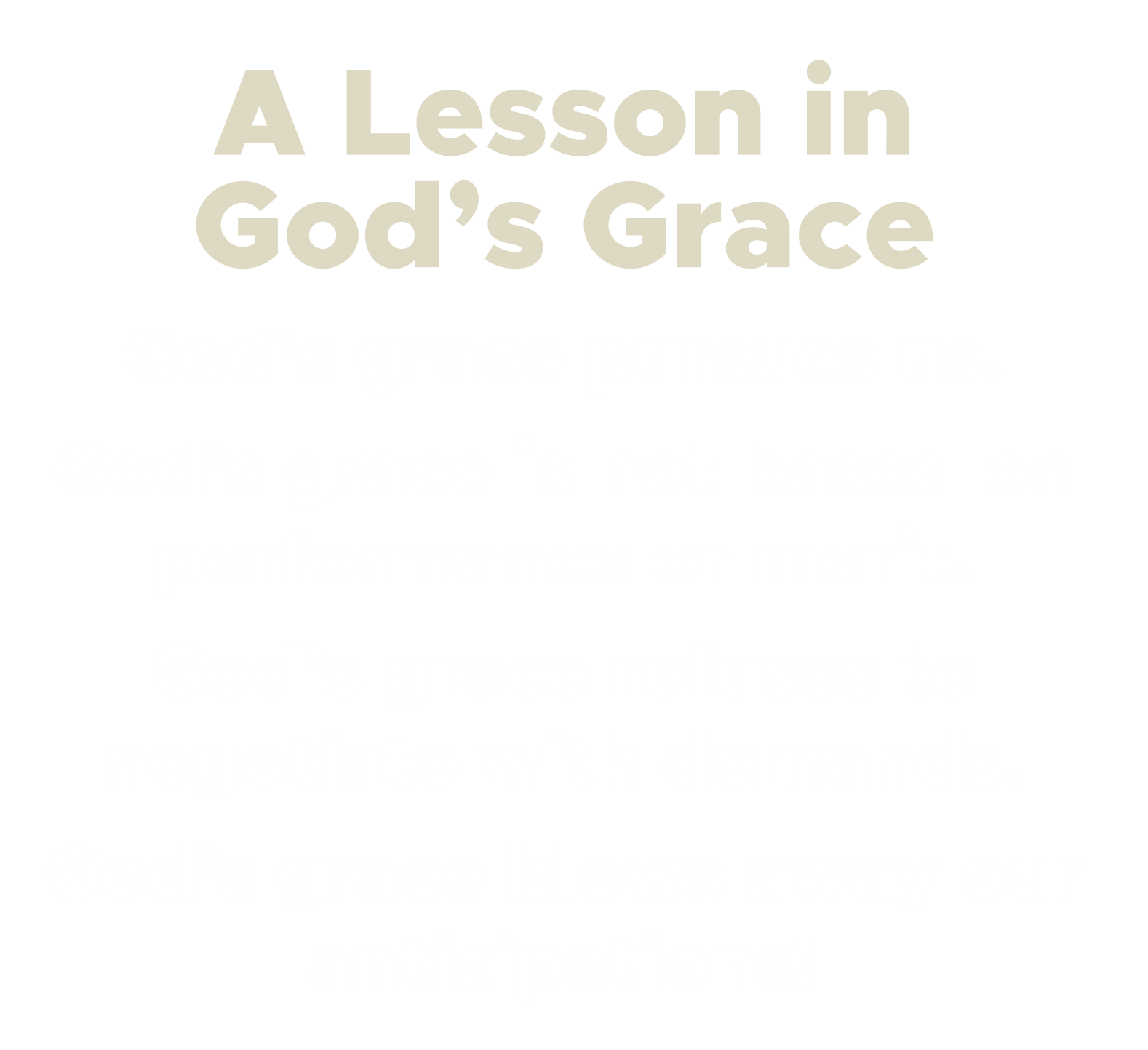